Invertebrate Abundance at Northern Bobwhite Quail Brood Locations
Thomas L. Warren, Sean R. Yancey, C. Brad Dabbert

Department of Natural Resources Management, Texas Tech University
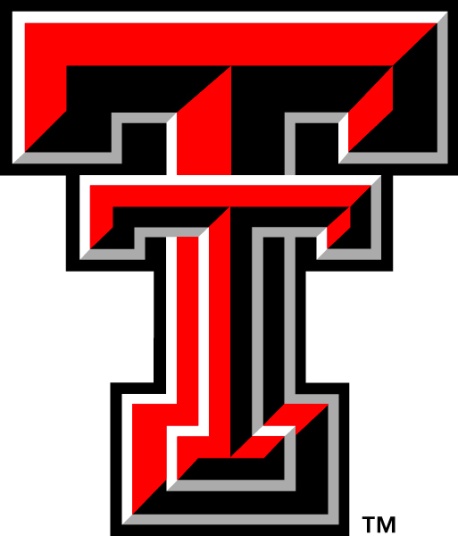 Introduction
Northern bobwhite (Colinus virginianus) populations  have experienced a steady decline throughout Texas

Texas Parks and Wildlife Roadside Counts reveal steep declines in bobwhite in the Cross Timbers ecoregion

Rolling Plains ecoregion populations, while more stable, have only exhibited one population peak in thirteen years
Introduction
Little information exists pertaining to bobwhite chick demographics even though this metric has a major influence on chick survival (Sandercock et. al 2008)

Bobwhite chicks rely on invertebrates for an important source of protein for growth and development (Stoddard 1931, Nestler et. al 1942, Hurst 1972)

We hypothesized brooding northern bobwhite hens would select feeding sites with greatest invertebrate diversity and abundance
Study Area
Experiment conducted in eastern Texas Panhandle in Gray County, Texas

Sampling conducted on private grazing lands managed for livestock and wildlife

Traditionally maintained strong bobwhite quail populations
Study Area
Area falls within the Rolling Plains ecoregion

Climate characterized as semi-arid (20.13 inches avg. annual precipitation)

Majority of precipitation (84%) coincides with breeding season
Study Area
Soils characterized as rolling hills and dunes comprised of sandy surface and subsoil

Vegetation consists of shrub-grassland
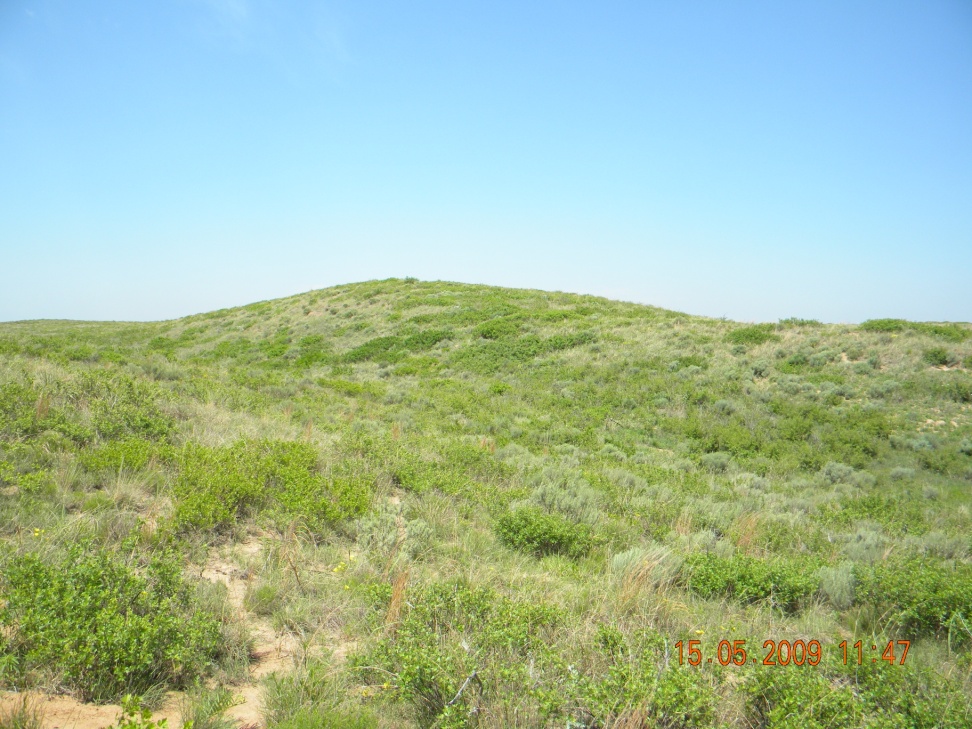 Methods
Bobwhite hens trapped from February-April 

Hens fitted with 6 gram necklace-style radio transmitter (American Wildlife Enterprises)

Monitored ≥ 3 weekly throughout breeding season
Methods
Invertebrate samples collected at observed brood and paired random location

10-meter transects swept 25 times with 38 cm diameter sweep net

Samples sorted and counted by Order
Analysis
Shapiro-Wilks test indicated non-normal distribution of error (P > 0.05)

Wilcoxon signed rank test conducted to compare between years, brood, and random sites

Analysis executed using IBM SPSS
Results
Samples collected from 6 and 8 radio tagged females with broods in 2008 and 2009

Samples pooled over both years due to small sample size (n = 34)

Coleoptera, Hemiptera, and Orthoptera selected from 14 collected Orders due to high frequency of occurrence (λ = 0.55)
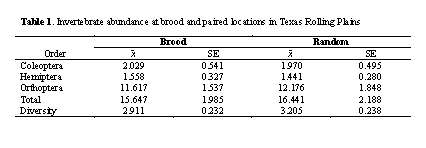 We found total abundance did not differ between sites (P = 0.925), nor did abundance of Coleoptera (P = 0.990), Hemiptera (P = 0.888), and Orthoptera (P = 0.911)

Similarly, invertebrate Order diversity did not differ between sites (P = 0.469)
Discussion
Abundance of Coleoptera, Hemiptera, and Orthoptera ranked highest among all Orders collected

These are an important component in gallinaceous chick diets

However, bobwhite hens in our study did not select brood sites based upon invertebrate abundance or diversity
Discussion
Randel et. al (2007) reported similar results from wild turkeys in Texas.

In contrast, black grouse, capercaillie, and ruffed grouse hens appear to select sites with higher invertebrate abundance (Baines et. al 1996, Haulton et. al 2003, Wegge et. al 2005)
Discussion
Important note – Palmer (2001) reported lack of correspondence of arthropod abundance between standard sampling techniques and human-imprinted chicks.

Race (1960) suggested sweep-net techniques sample inaccessible vertical strata 

However studies suggesting hens select sites based upon abundance used sweep net techniques similar to ours (Baines et. al 1996, Haulton et. al 2003, Wegge et. al 2005)
Management Implications
Although we discovered no detectable differences, it should not discount the importance of invertebrates to quail chicks.

Brood rearing hens in other gallinaceous species have been found to select sites of higher invertebrate abundance and diversity.

We suggest management practices to increase abundance and diversity would be beneficial to bobwhite chicks.
Acknowledgements
Texas Tech University, Natural Resources Conservation Service and Texas Parks and Wildlife for funding and assistance

Landowners Bill Gething and Jeff Haley

Field technician Chadd Malone
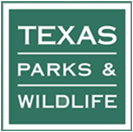 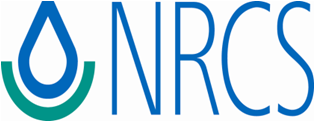 Literature Cited
Baines, D.Nest, I. A. Wilson, and G. Beeley. 1996. Timing of breeding black grouse Tetrao tetrix and capercaillie Tetrao urogallus and distribution of insect food for the chicks. Ibis 138:181-187

Haulton, G. S., D. F. Stauffer, and R.L. Kirkpatrick. 2003. Ruffed grouse (Bonasa umbellus) brood microhabitat selection in the Southern Appalachians. American Midland Naturalist 150: 95-103

Hurst, George A. 1972. Insects and bobwhite quail brood habitat management. National Bobwhite Quail Symposium 1: 65-82

Nestler, R. B., W. W. Bailey, and H. E. McClure. 1942. Protein requirements of bobwhite quail chicks for survival, growth, and efficiency of feed utilization. Journal of Wildlife Management 69(3): 185-193

Palmer, W. E., M. W. Lane II, and P. T. Bromley. 2001. Human imprinted chicks and indexing arthropod foods in habitat patches. Journal of Wildlife Management 65: 861-870

Race, S. R. 1960. A comparison of two sampling techniques for lygus bugs and stink bugs on cotton. Journal of Economic Entomology 53: 689-690.

Randel, C. J., R. B. Aguirre, M. J. Peterson, and N. J. Silvy. 2007. Invertebrate abundance at Rio Grande wild turkey brood locations.  Journal of Wildlife Management 71: 2417-2420

Stoddard, H. L. 1931.  The bobwhite quail: its habits, preservations and increase. Third Edition. Charles Scribner’s Sons, New York, USA

Wegge, P., T. Olstad, H. Gegersen, O. Hjeljord, and A. Sivkov. 2005. Capercaillie broods in pristine boreal forest in northwestern Russia: the importance of insects and cover in habitat selection. Canadian Journal of Zoology 83: 1547-1555